Hóa học 8
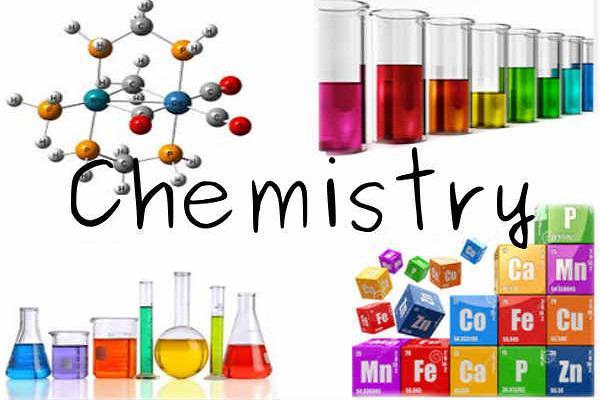 CHỦ ĐỀ: NƯỚC
GV: LÊ THỊ NHỨT
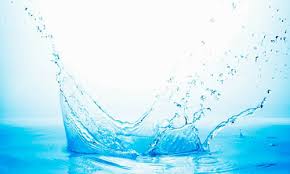 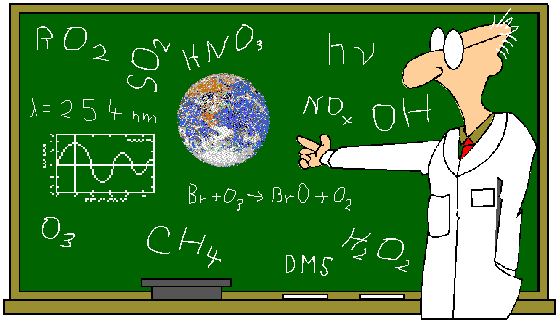 Nước có 
ở đâu?
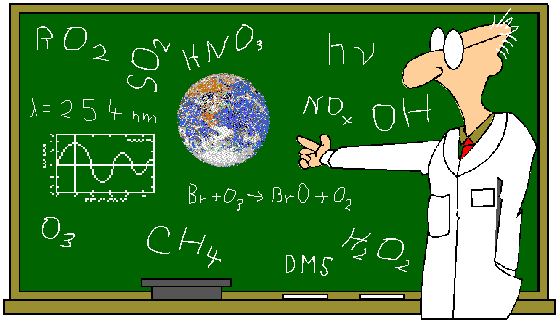 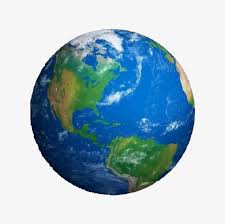 ¾ BỀ MẶT TRÁI ĐẤT 
ĐƯỢC BAO PHỦ BỞI NƯỚC
I. Thành phần hóa học của nước
Nhiệm vụ:
Trả lời các vấn đề sau trong 4 phút.
Ghi kết quả vào giấy :
+ Em hãy dự đoán sản phẩm khi phân hủy nước?
+ Hãy trình bày cách để thử các sản phẩm mà em đã dự đoán.
Theo dõi video dưới đây sau đó hoàn thành câu hỏi :
I. Thành phần hóa học của nước
Sự phân hủy nước: 
Phân hủy nước sẽ thu được H2 và O2 có tỉ lệ thể tích là 2:1.
2. Sự tổng hợp nước:
Tổng hợp H2 và O2 theo tỉ lệ 2:1 sẽ thu được nước.
3. Kết luận
Nước là chất được tạo thành từ oxi và hidro theo tỉ lệ hidro với oxi:
+ 2:1 về thể tích
+ 1:8 về khối lượng
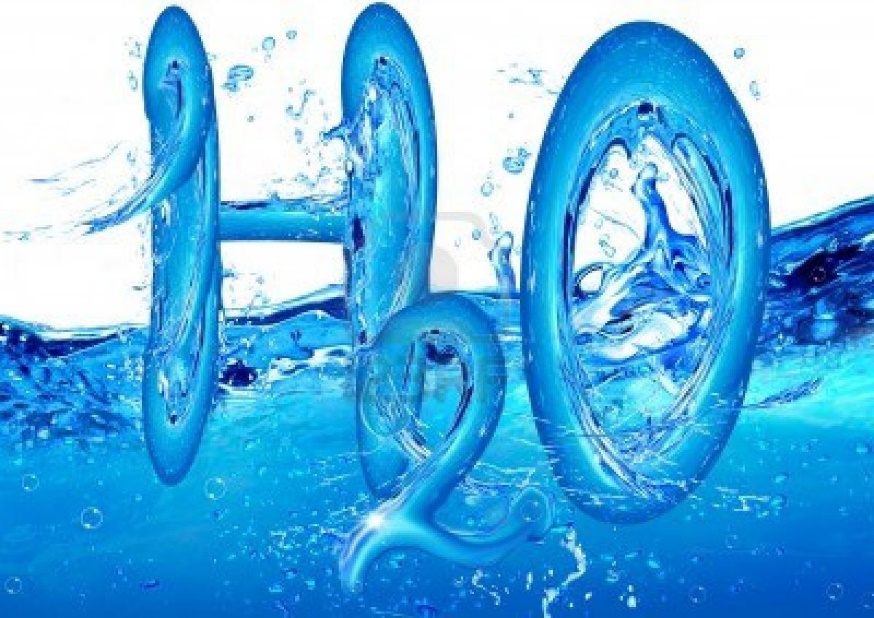 III. Vai trò của nước đối với đời sống và sản xuất. 
Chống ô nhiễm nguồn nước.
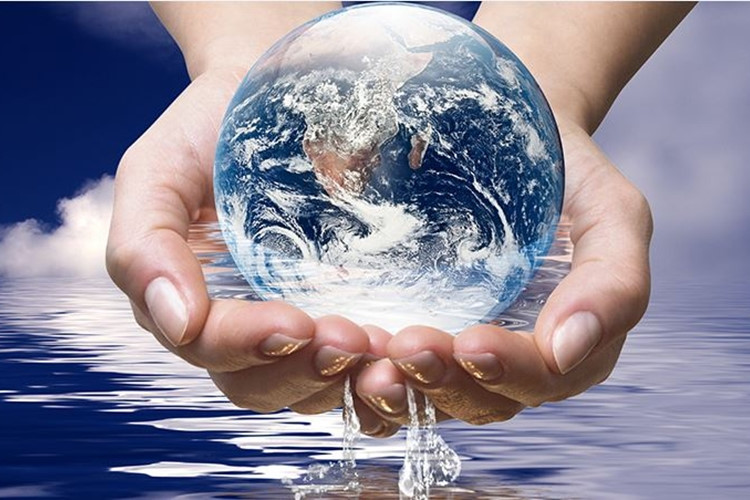 Vai trò của nước trong đời sống và sản xuất. Chống ô nhiễm nguồn nước.
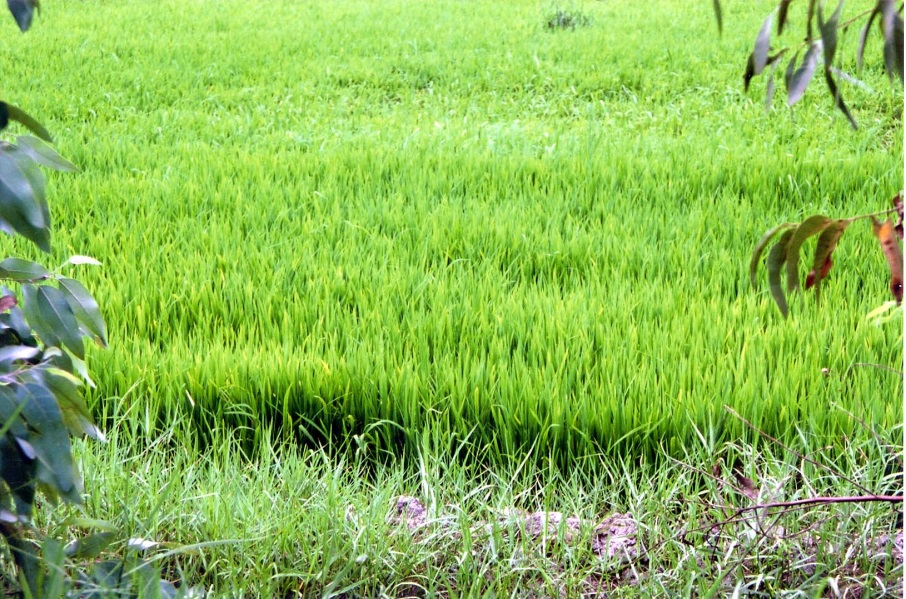 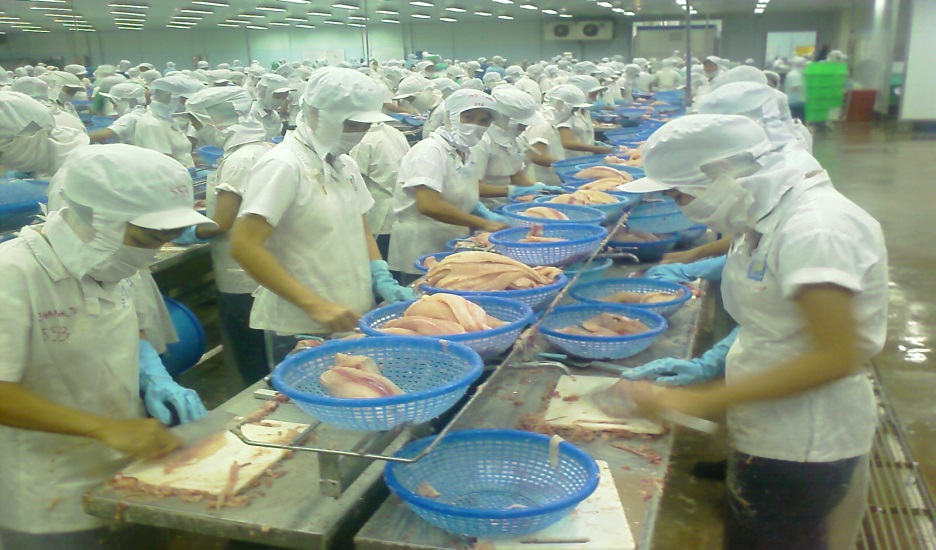 Nước cần cho nông nghiệp
Nước cần cho chế biến thủy sản
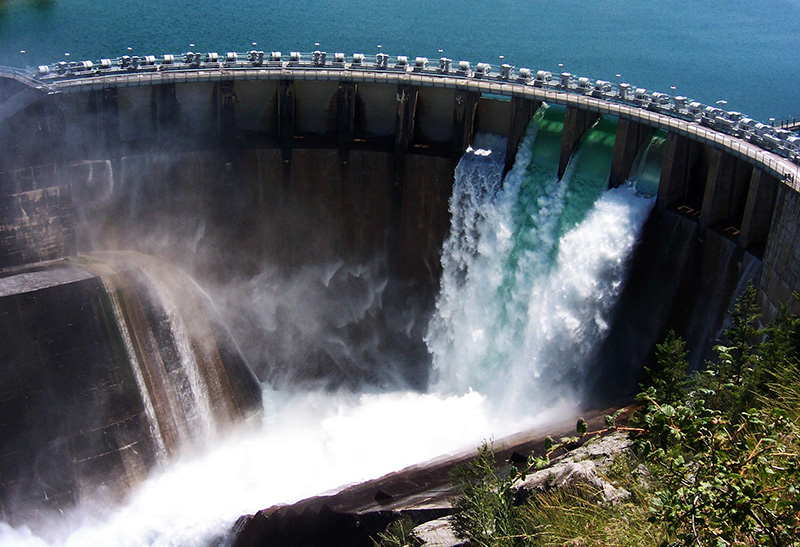 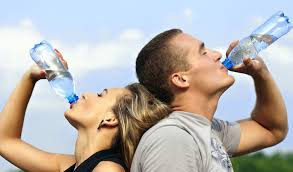 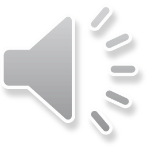 Nước cần cho cơ thể
Nước tạo năng lượng điện
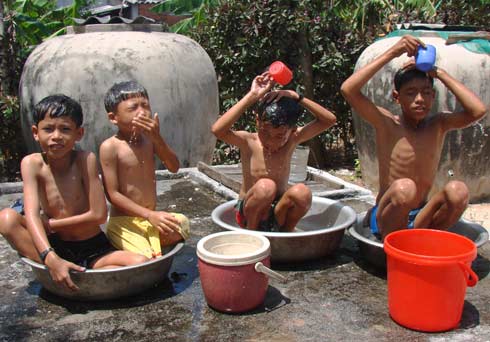 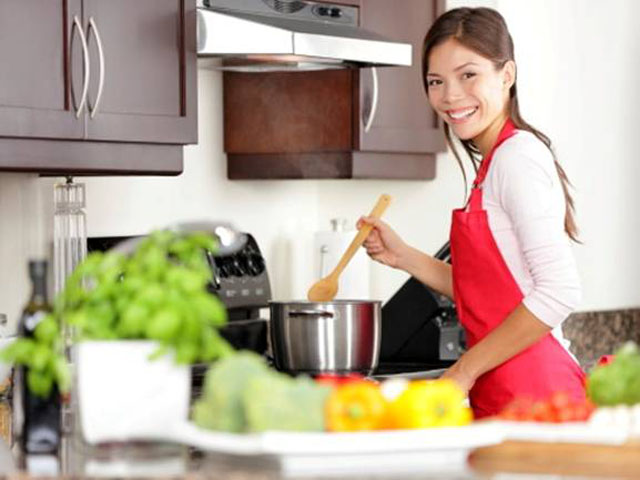 Nước dùng để tắm giặt
Nước cần cho nấu ăn
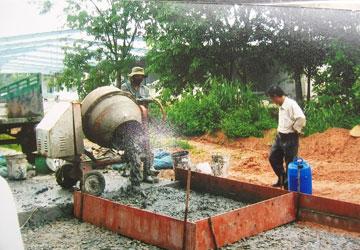 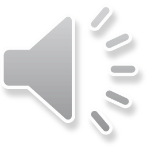 Nước cần cho xây dựng
Nước cần cho vẫn chuyển
Vai trò của nước đối với sản xuất.
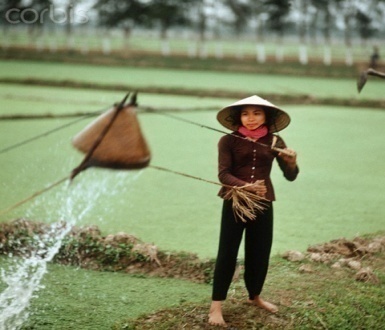 Sản xuất nông nghiệp: giúp thực vật sinh trưởng và phát triển
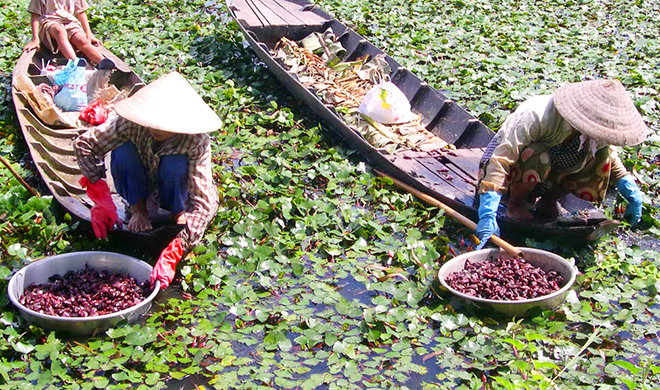 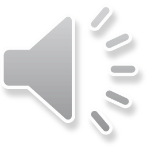 nuôi trồng thủy sản
Sản xuất công nghiệp
Thiếu nước ở thành thị
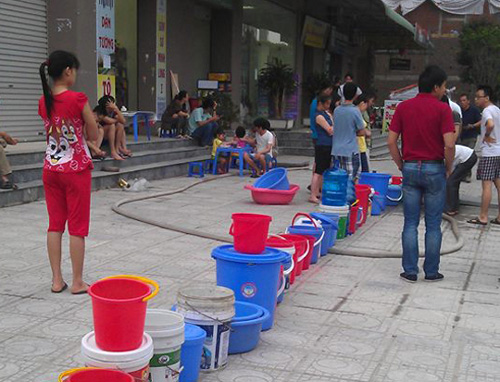 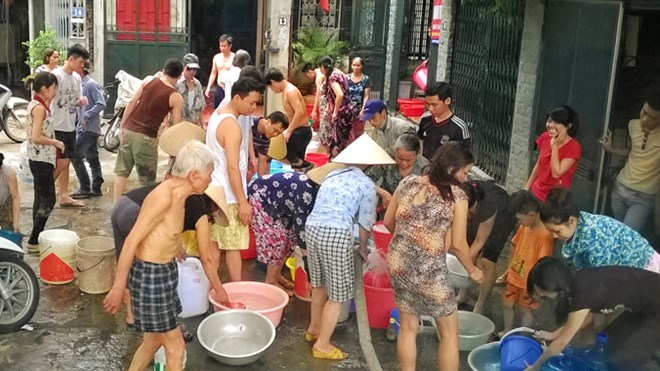 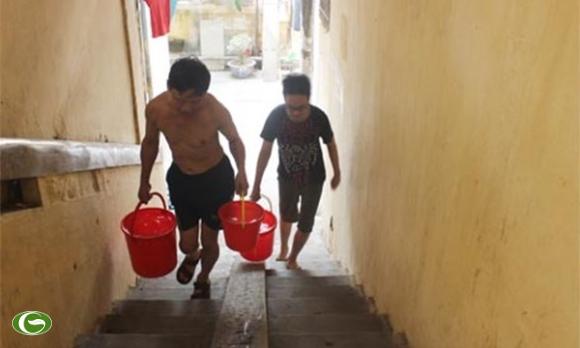 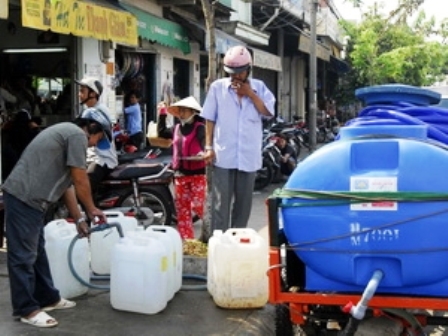 Chờ đợi xếp hàng mua nước
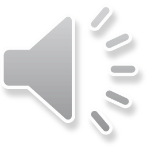 Lãng phí nước
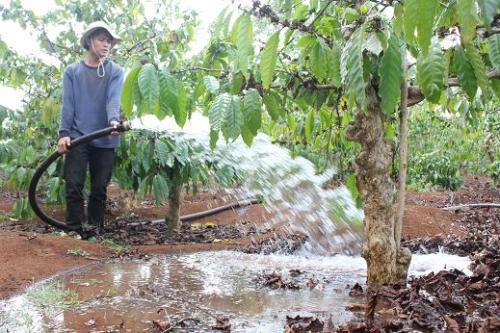 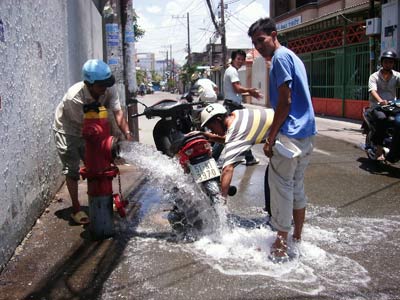 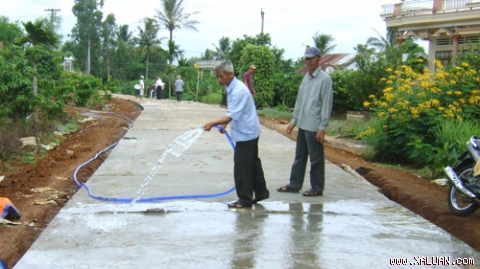 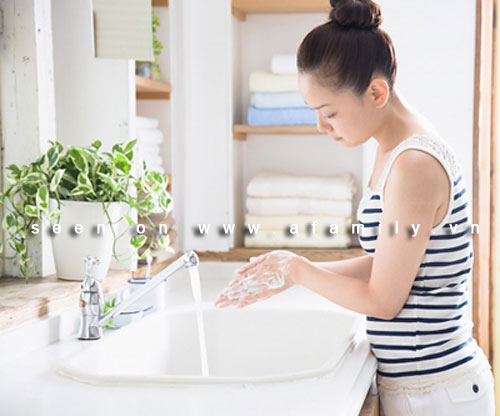 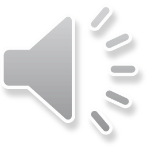 Thiếu ý thức trong tiết kiệm nước
Thực trạng nguồn nước:
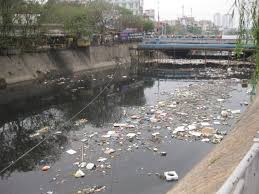 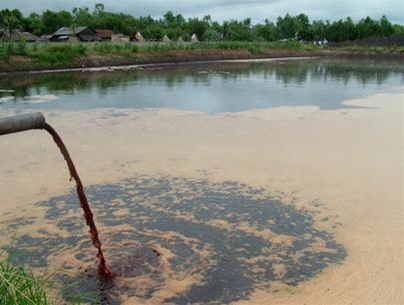 Nước thải công nghiệp
Dòng sông ô nhiễm
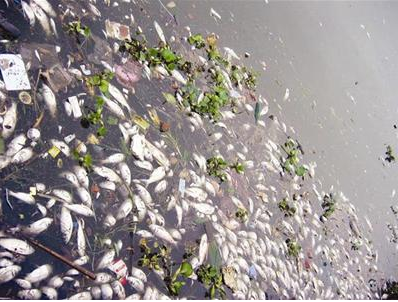 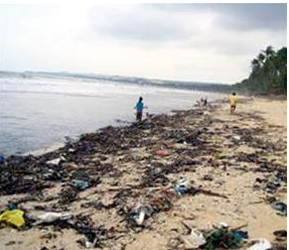 Rác thải
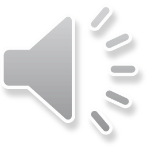 Sinh vật thủy sản chết
Nguyên nhân dẫn đến nước bị ô nhiễm
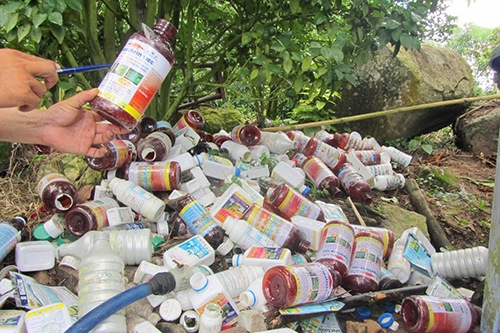 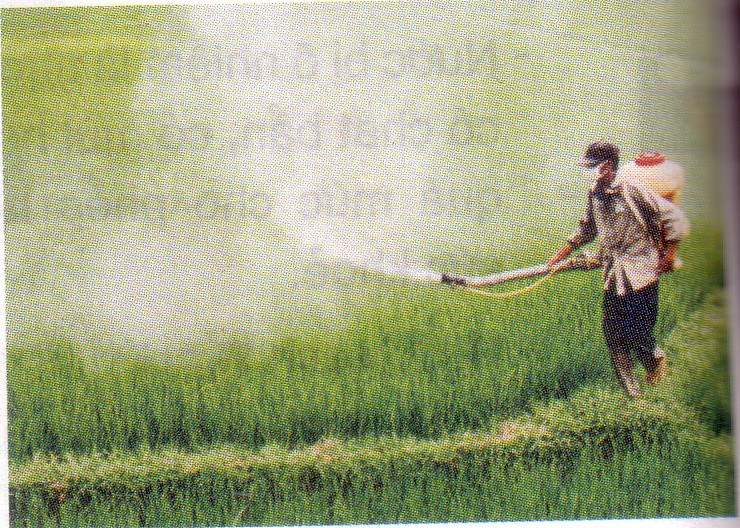 Chai lọ thuốc vứt bừa bãi dẫn đến nước bị ô nhiễm
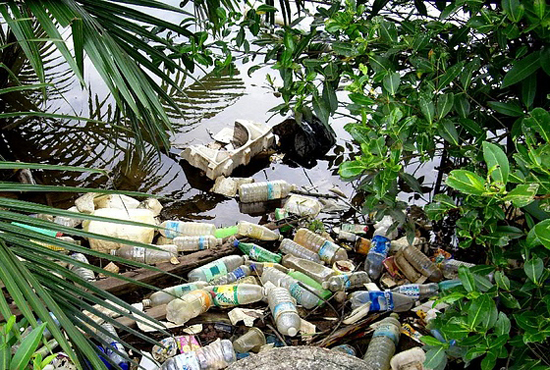 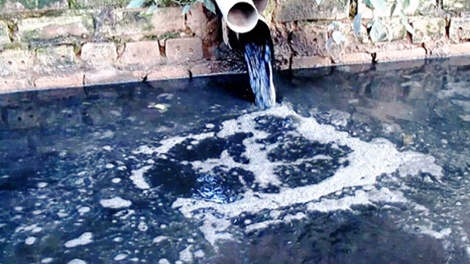 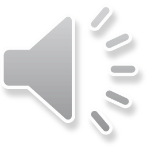 TÁC HẠI NGUỒN NƯỚC BỊ Ô NHIỄM
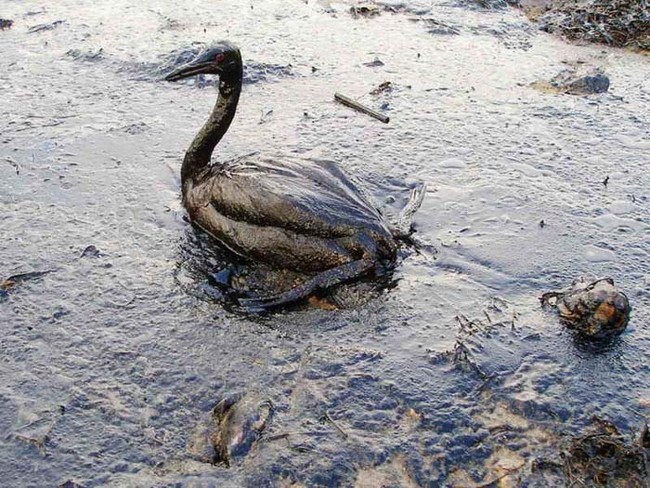 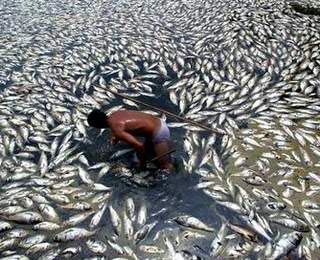 Động vật chết
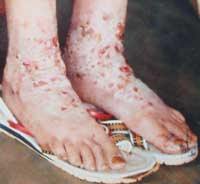 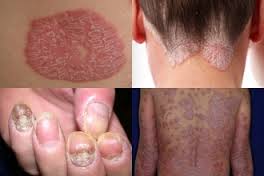 Gây ra các bệnh về nấm da
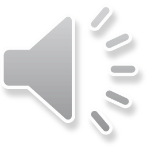 - Thu gom rác xử lí, trồng rừng, chăm sóc rừng là bảo vệ nguồn nước ….
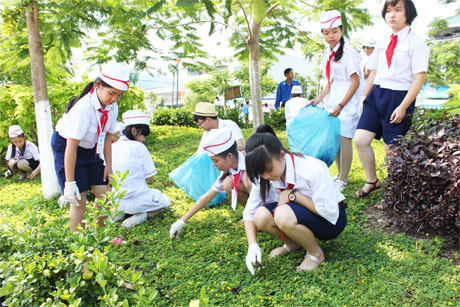 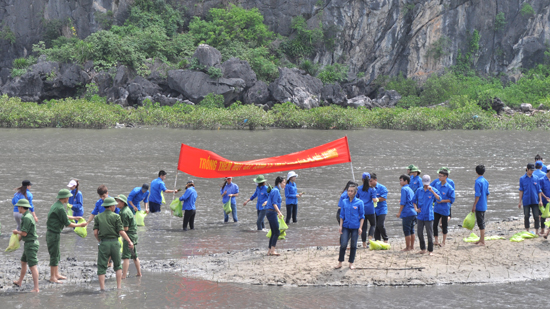 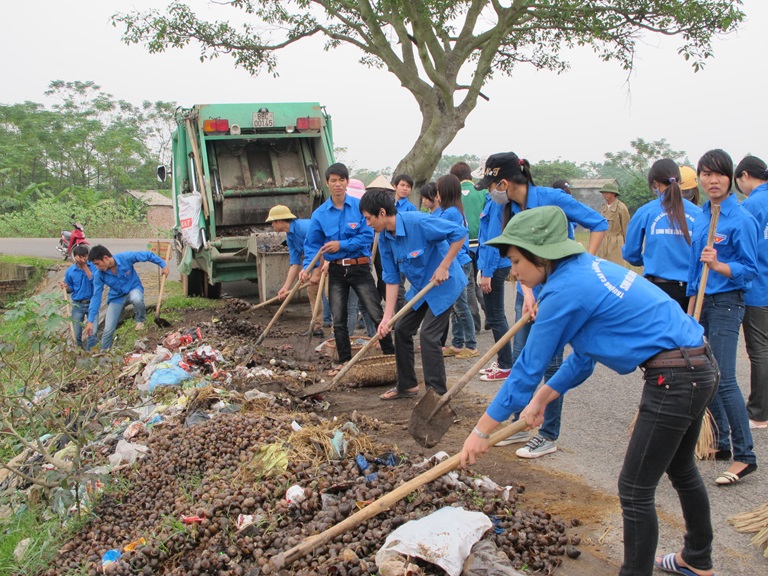 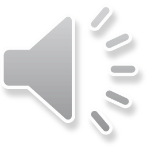